Spielstruktur
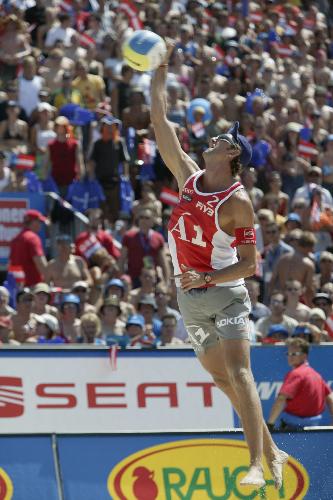 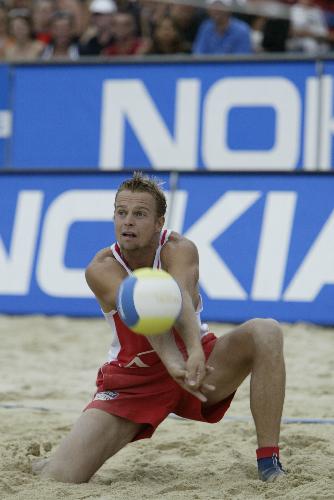 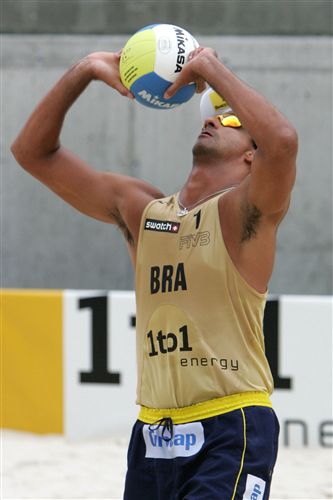 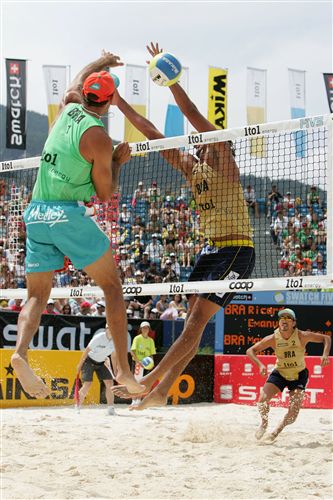 Aufschlag  Annahme  Zuspiel  Angriff  Block/Abwehr
( Zuspiel  Angriff  …)
Schlagbewegungen
Driveschlag - Bildreihe
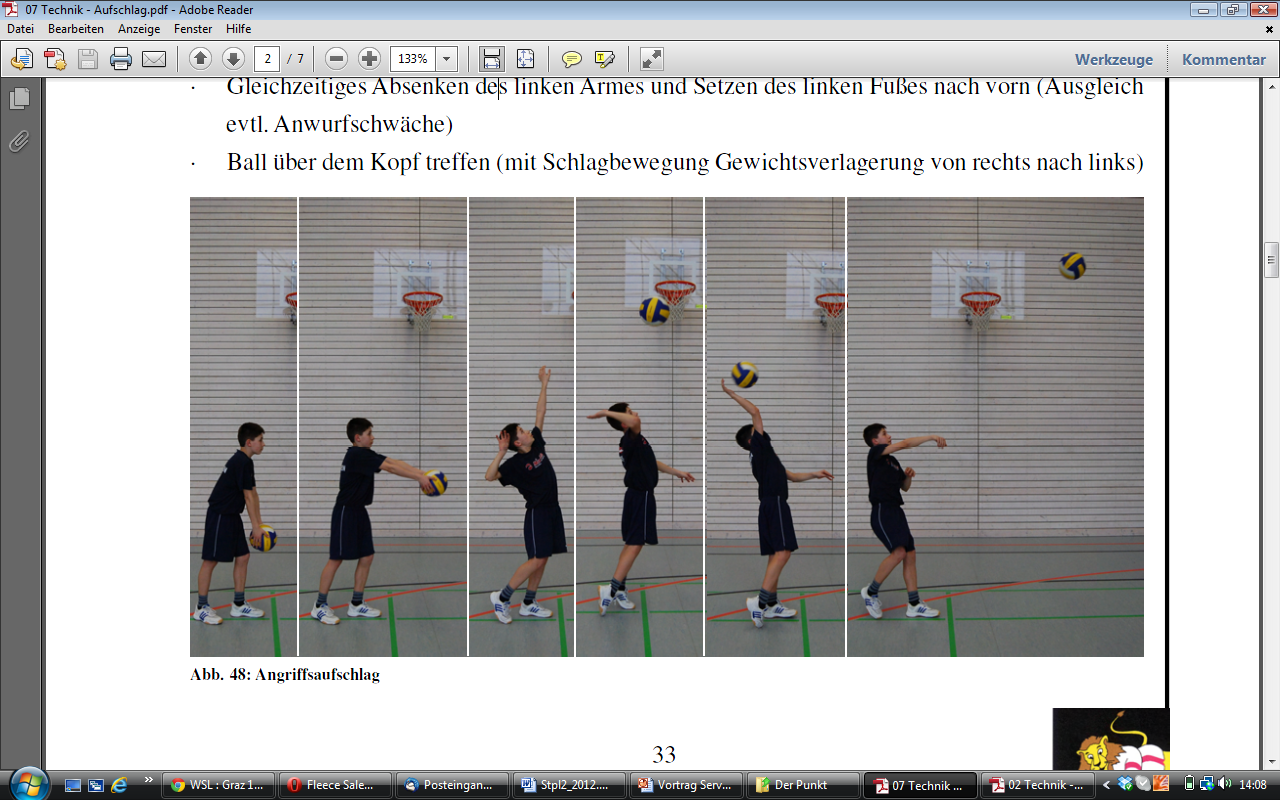 Driveschlag - Knotenpunkte
Details:
Sichere Schrittstellung, linker Fuß vorne
Ball mit beiden Händen nach oben werfen
Weiterführen beider Arme nach oben
Linker Arm verharrt in Kopfhöhe
Schlagarm zurückführen, Ellbogen beugen, Bogenspannung
Handrücken dem Kopf zugewandt, Fingerspitzen nach vorn
Schlagbewegung dicht am Ohr vorbei, gleichzeitiges Absenken des linken Armes
Ball über der Schulter treffen, Handgelenk klappt leicht über den Ball („Peitsche“)
Service
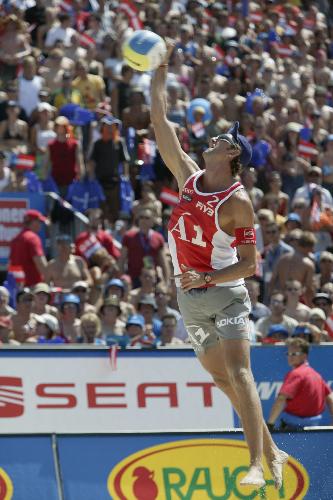 Techniken:
Tennisservice
Flatterservice
Sprungservice

Sprung-Flatterservice
Beachspezifisch:
Skyball (= Sunservice)
Service
Wirkungen:
Techniken:
Tennisservice: meist bei Wind (sicher, Spin)
Flatterservice: für taktisches Service
Sprungservice: Power und Überraschungen
Sprung-Flatterservice: beste Effektivität

Beachspezifisch:
Skyball (= Sunservice): sehhhhr selten in der Praxis
Absprung - Knotenpunkte
Details – Erster Schritt:

Orientierungsschritt mit dem linken Bein, gleichzeitig
schwingen die Arme parallel vor
weiter Orientierungsschritt = weites Armpendel und umgekehrt im Normalfall bis kurz über die Zehenspitzen des linken Beines
Absprung - Knotenpunkte
Details – Erster Schritt:

Orientierungsschritt mit dem linken Bein, gleichzeitig
schwingen die Arme parallel vor
weiter Orientierungsschritt = weites Armpendel und umgekehrt im Normalfall bis kurz über die Zehenspitzen des linken Beines
Mannschaftstaktik
Individualtaktik
Spielaufbau
Taktik im K1
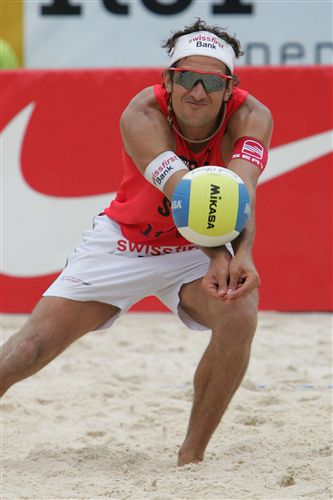 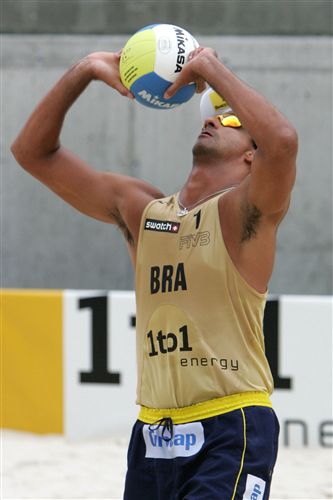 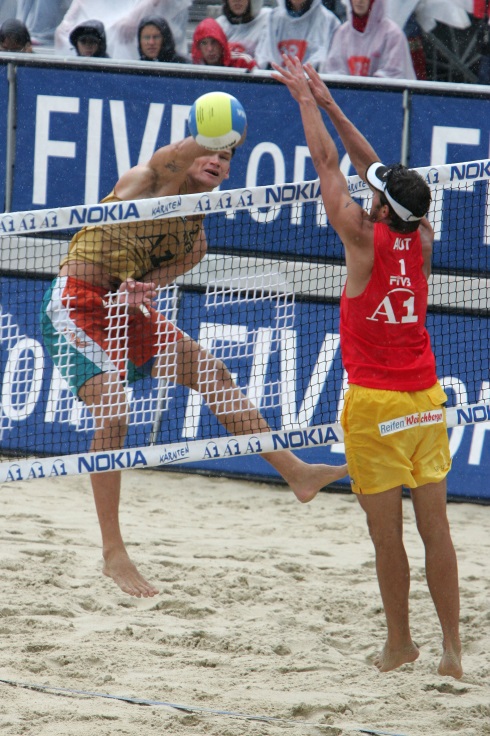 Komplex 1 – K1
Phasen im Spiel:
Annahme – Zuspiel – Angriff: Sideout, K1
Service – Block – Abwehr – Gegenangriff: Breakball, Punktball, K2
Angriffsaufbau – Das schmale Spielkonzept
Grundlagen:
Ballwege kurz halten
Laufwege werden länger
Aufspieler läuft erst mit der Ballannahme!
Sichern nach dem Aufspiel!
Angriffsaufbau Rechts
Annahme
Aufspiel/Anlauf
Angriff/Sicherung
Angriffsaufbau Links
Annahme
Aufspiel/Anlauf
Angriff/Sicherung
Annahme
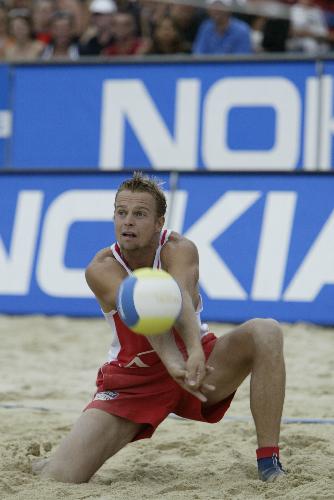 Grundsätzliches:
Klare Absprachen für die Mitte, VOR dem Service!
Bestätigung NACH dem Service!
Vom Netz weg lassen!
Ball auf der eigenen Hälfte halten
Schmales Spiel!
Individualtaktik des Annahmespielers
Schwieriges Service:
Ball im Spiel halten
Mittleres Service:
Ball gut annehmen – Feldmitte
Leichtes Service:
Perfekte Annahme
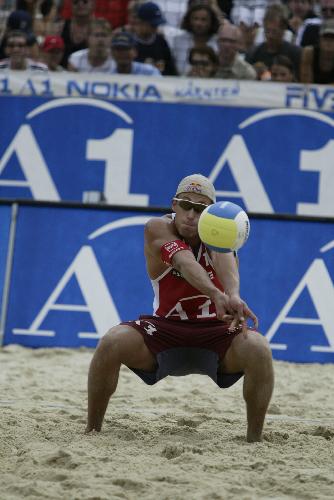 Zielorte der Annahme
Perfekte Annahme
Gute Annahme
Angriffsaufbau
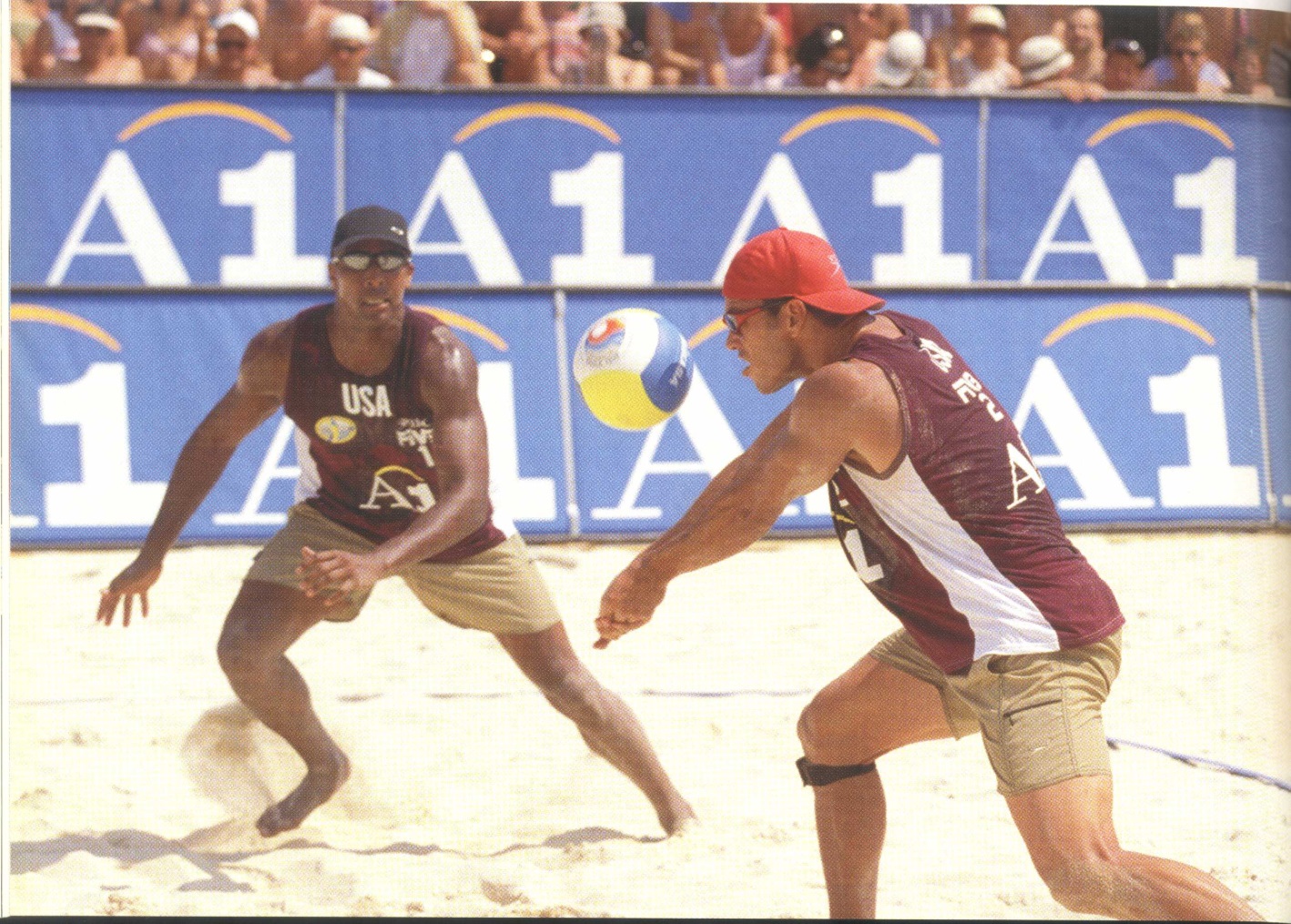 Aufspieler läuft erst mit der Ballannahme!
Angriffsaufbau
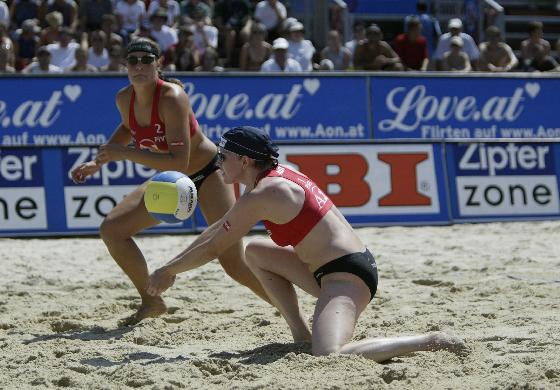 Auch bei den Damen!
Angriffsaufbau
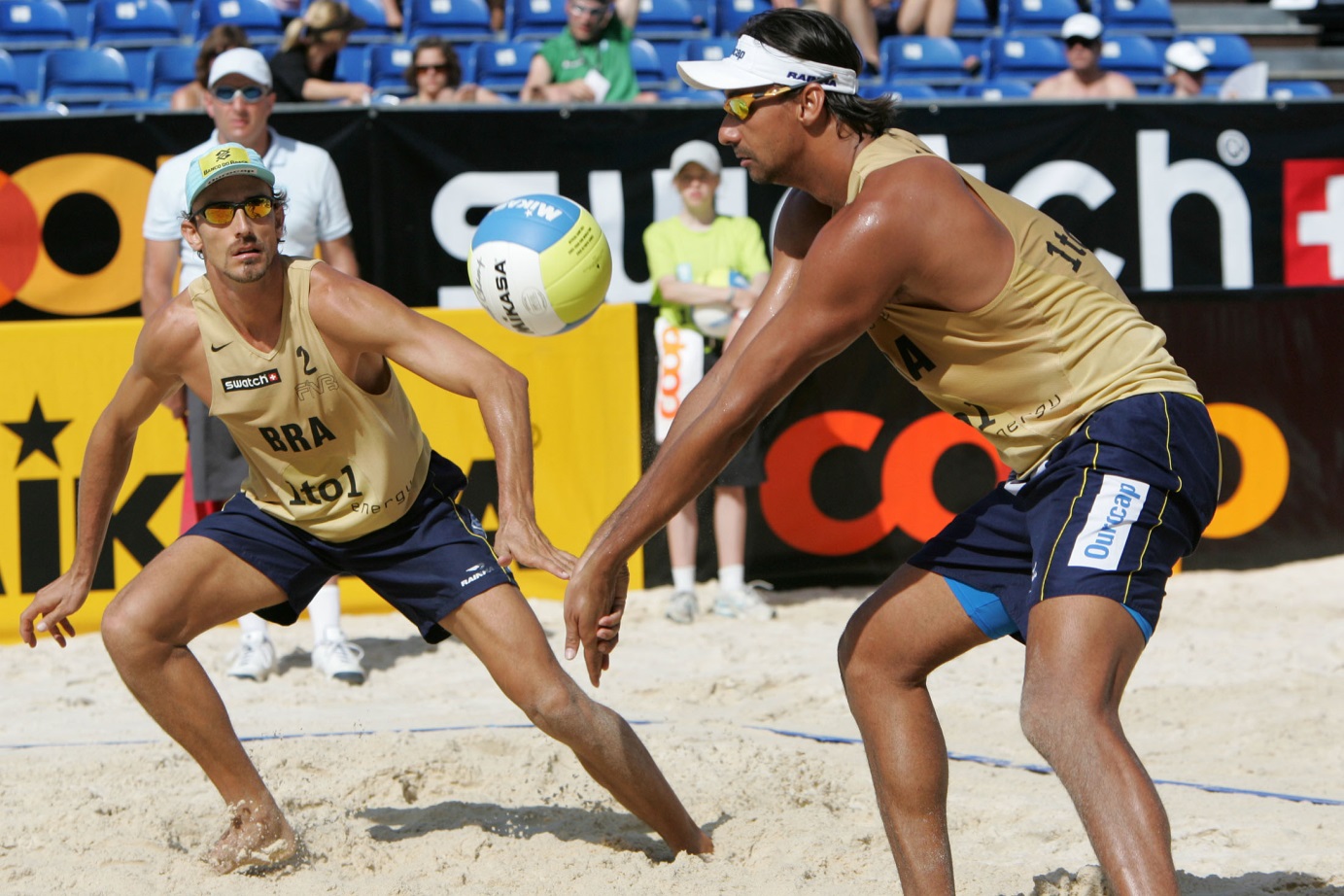 ganz wirklich!
Regelkunde
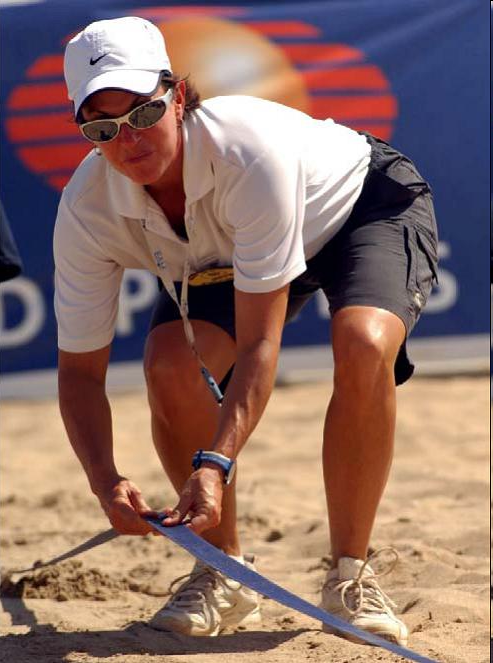 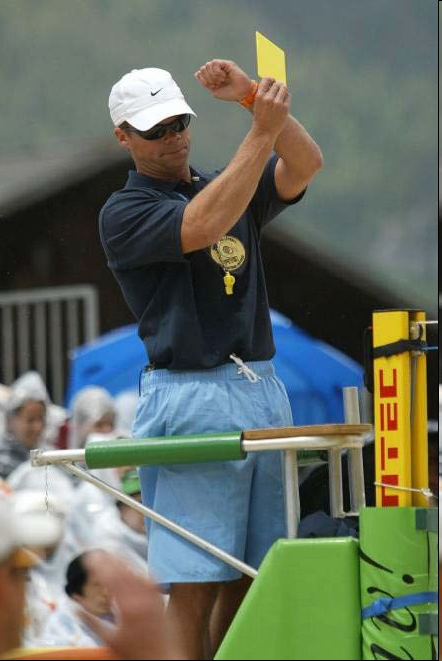 Spielfeldmaße
8x16m
Netz 
Herren: 2,43m
Damen 2,24m
Spielfläche aus Sand
SR Zeichen: Anpfiff zum Service
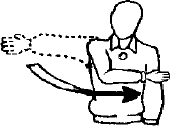 SR Zeichen: Punktgewinn
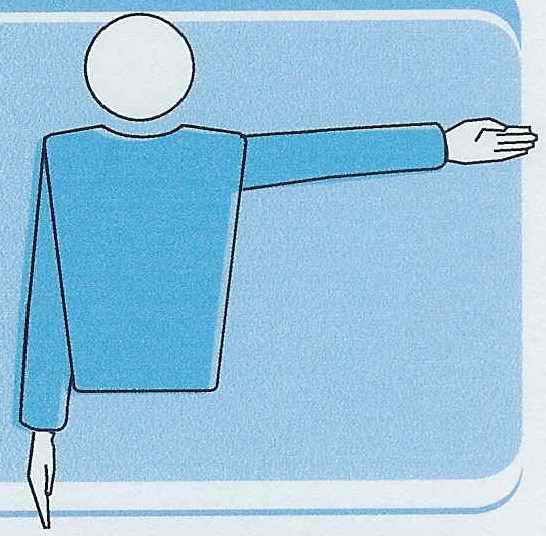 SR Zeichen: Ball im Feld
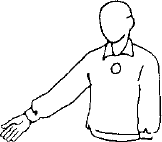 SR Zeichen: Satzende
Satzende bei 21 Punkten.
2 gewonnene Sätze
Entscheidungssatz: 15 Punkte
2 Punkte Differenz
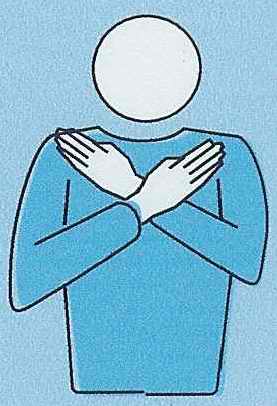 SR Zeichen: Timeout
1x 30 Sekunden pro Satz
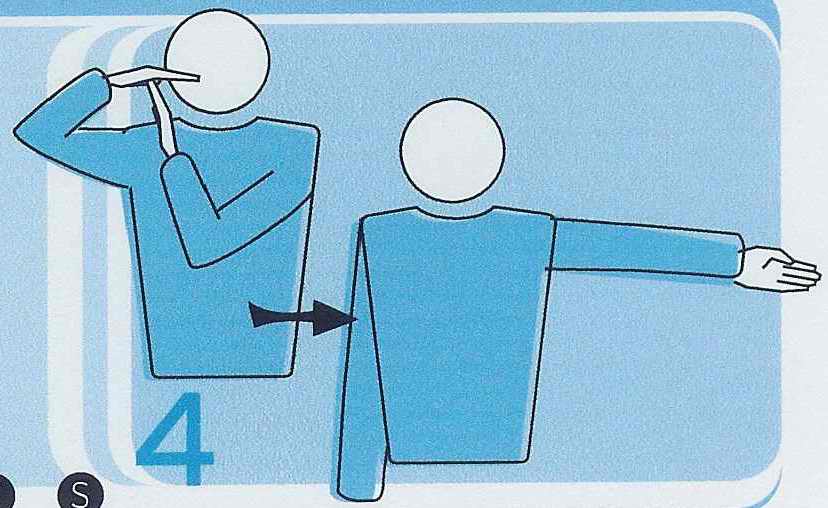 SR Zeichen: Doppelfehler = Wiederholung
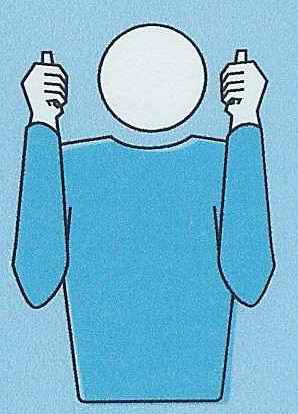 Fehler im Spiel
Der Ball fällt außerhalb des gegnerischen Feldes zu Boden.
Der Ball überquert das Netz außerhalb der Antennen.
Der Ball berührt einen Netzpfosten, einen Gegenstand im Out,...
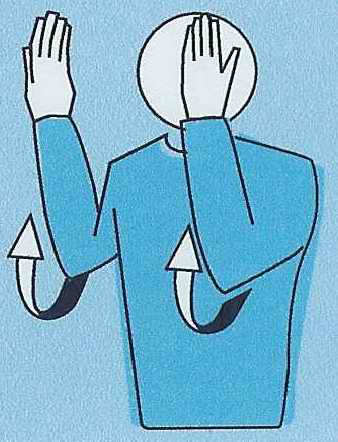 Fehler im Spiel
Die Mannschaft macht mehr als 3 Berührungen
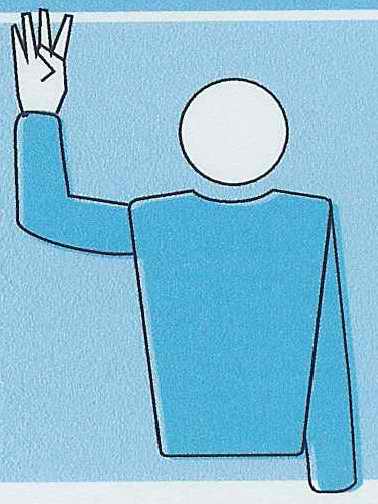 Fehler im Spiel
Ein Spieler berührt den Ball 2x hintereinander (Ausnahme Block).
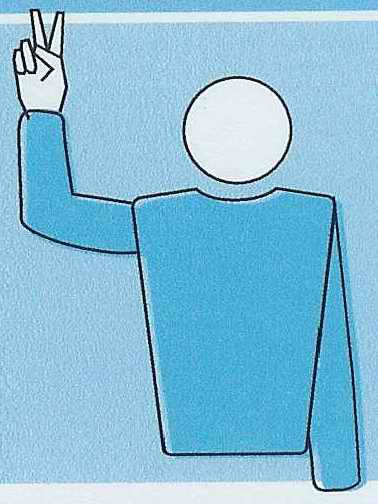 Fehler im Spiel
Der Ball wird gefangen oder geworfen oder technisch nicht korrekt gespielt
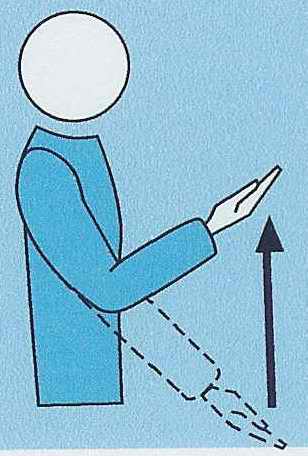 Fehler im Spiel
Ein Spieler berührt das Netz während er versucht den Ball zu spielen.
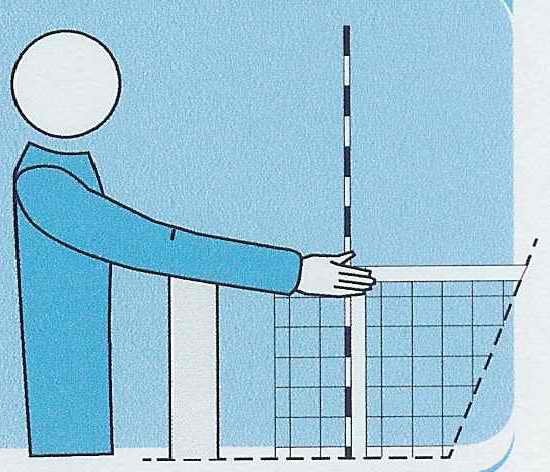